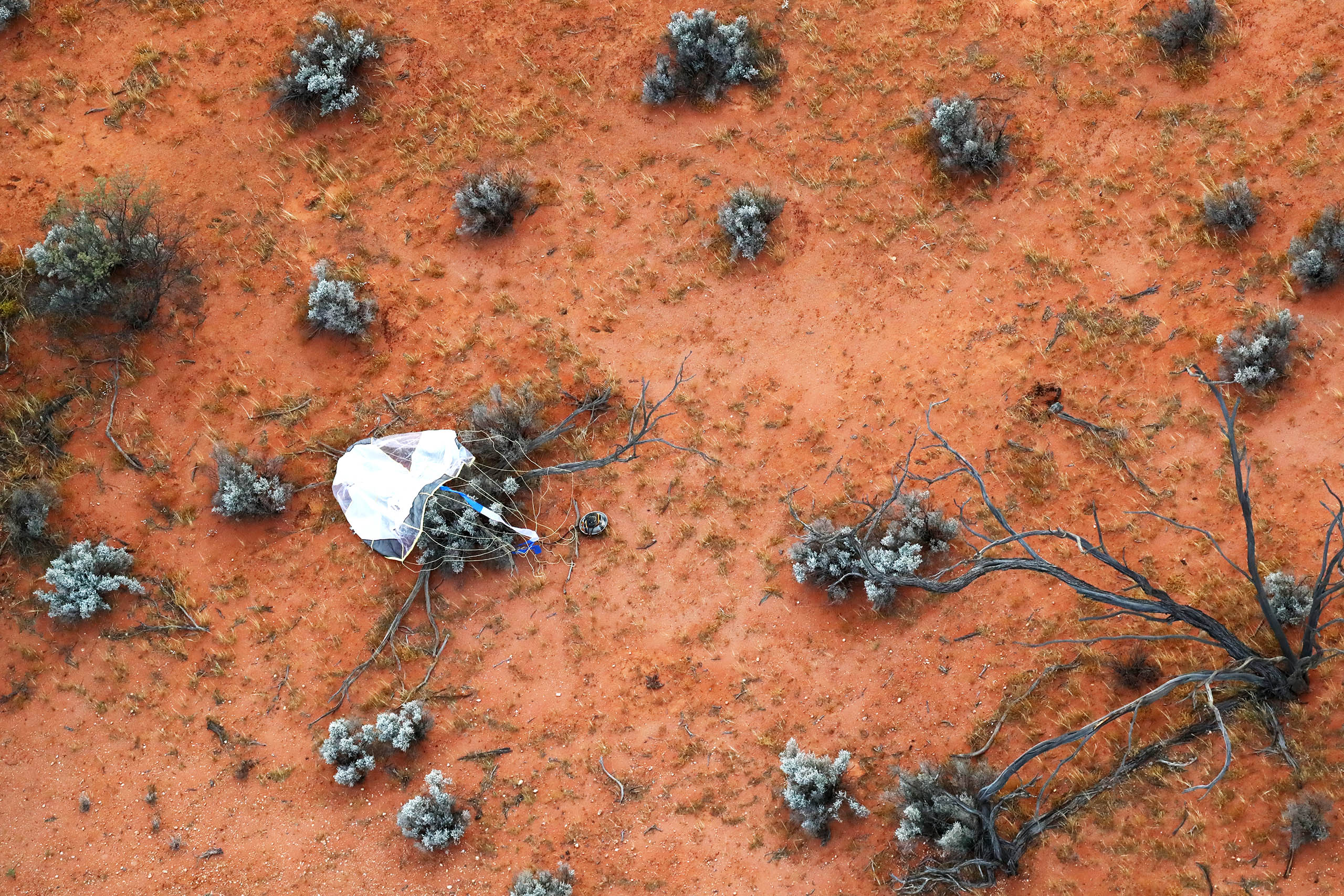 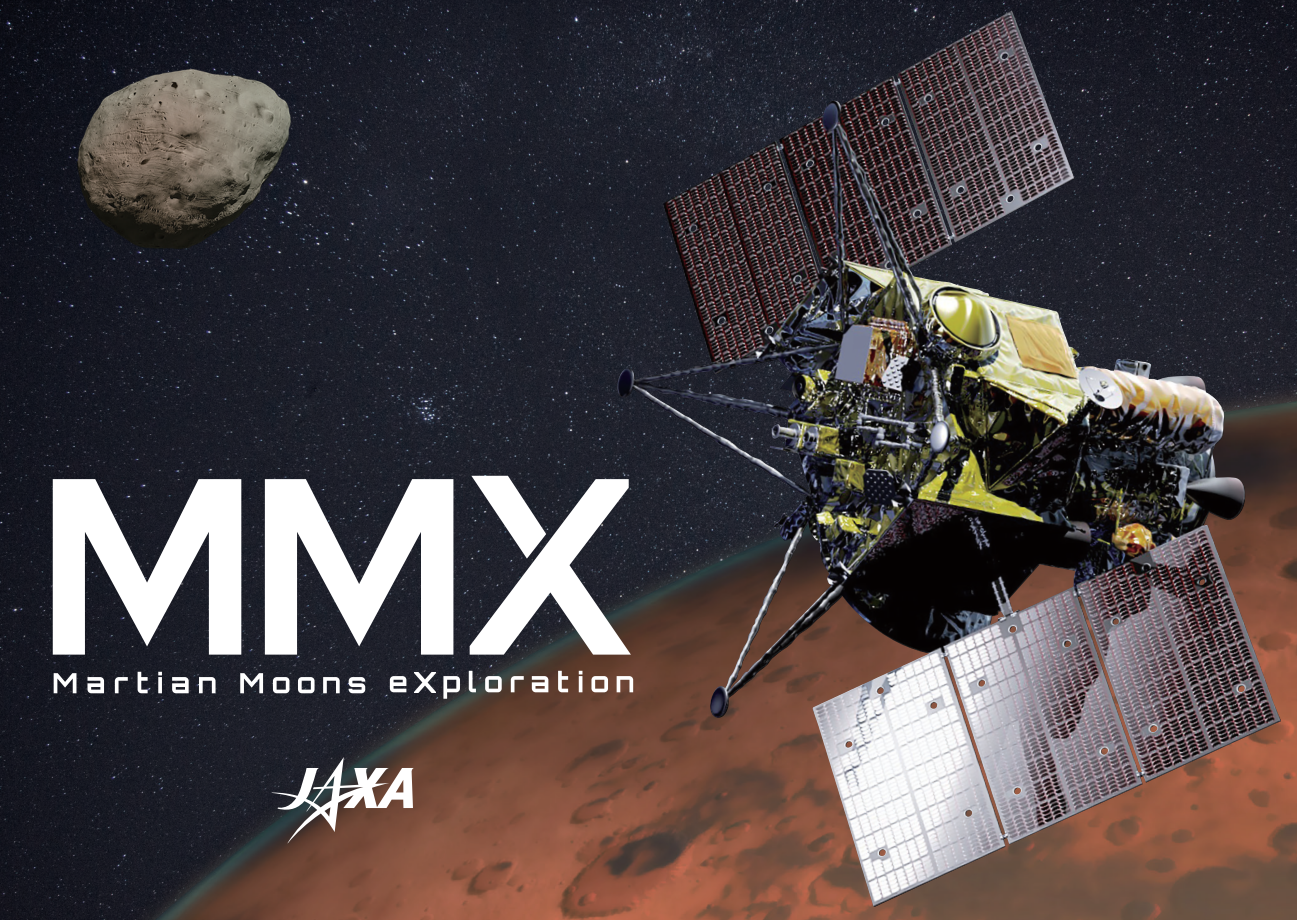 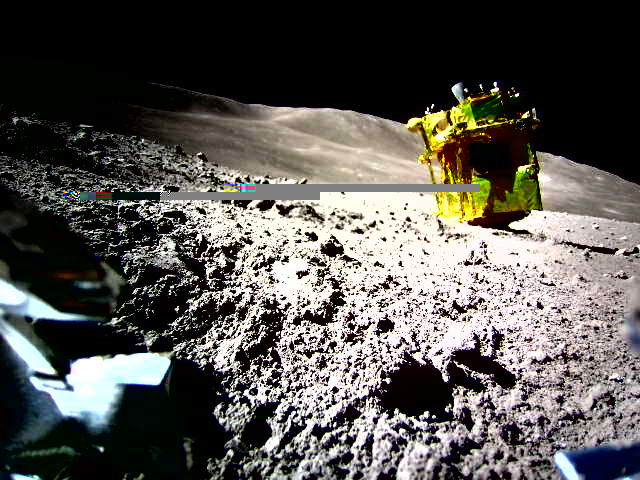 JAXA
Takara Tomy
SONY
Doshisha Univ
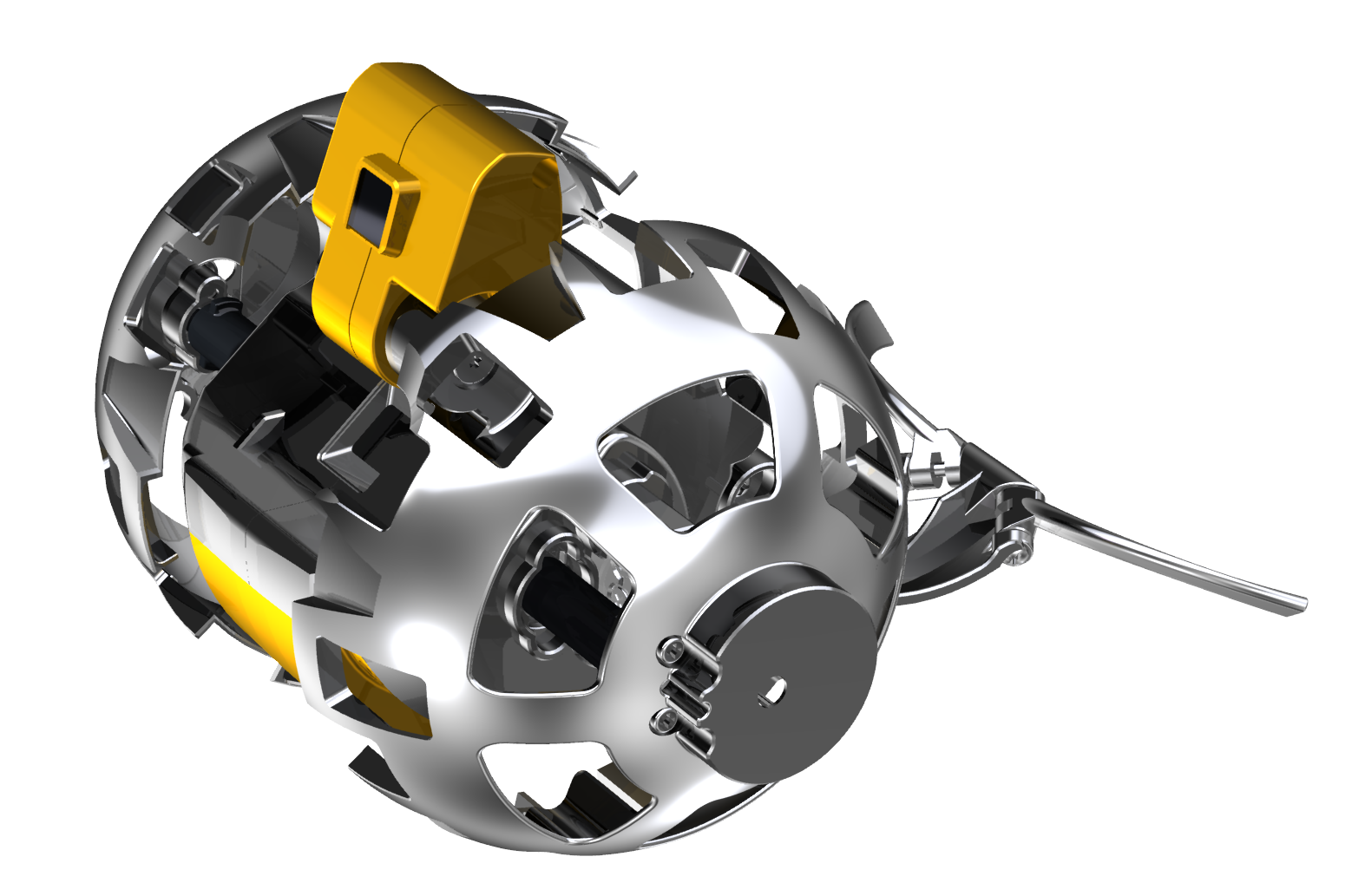 Who took the picture?
JAXA
Takara Tomy
SONY
Doshisha Univ
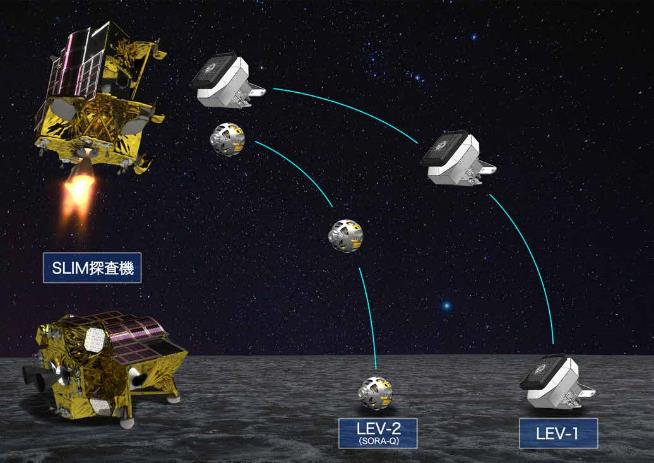 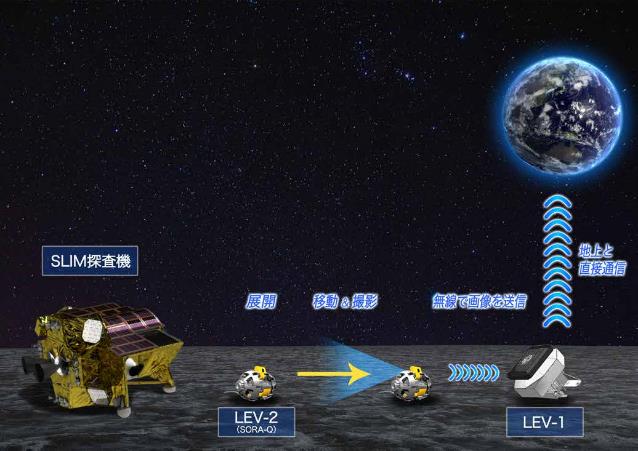 Yes, MMX is a nice business card for entering the Mars exploration club
Hayabusa2, SLIM, MMX, …

I have been thinking that one more key is needed to plan seriously about JAXA’s way of Mars landing exploration
Inflatable soft aeroshell to democratize Mars landing exploration
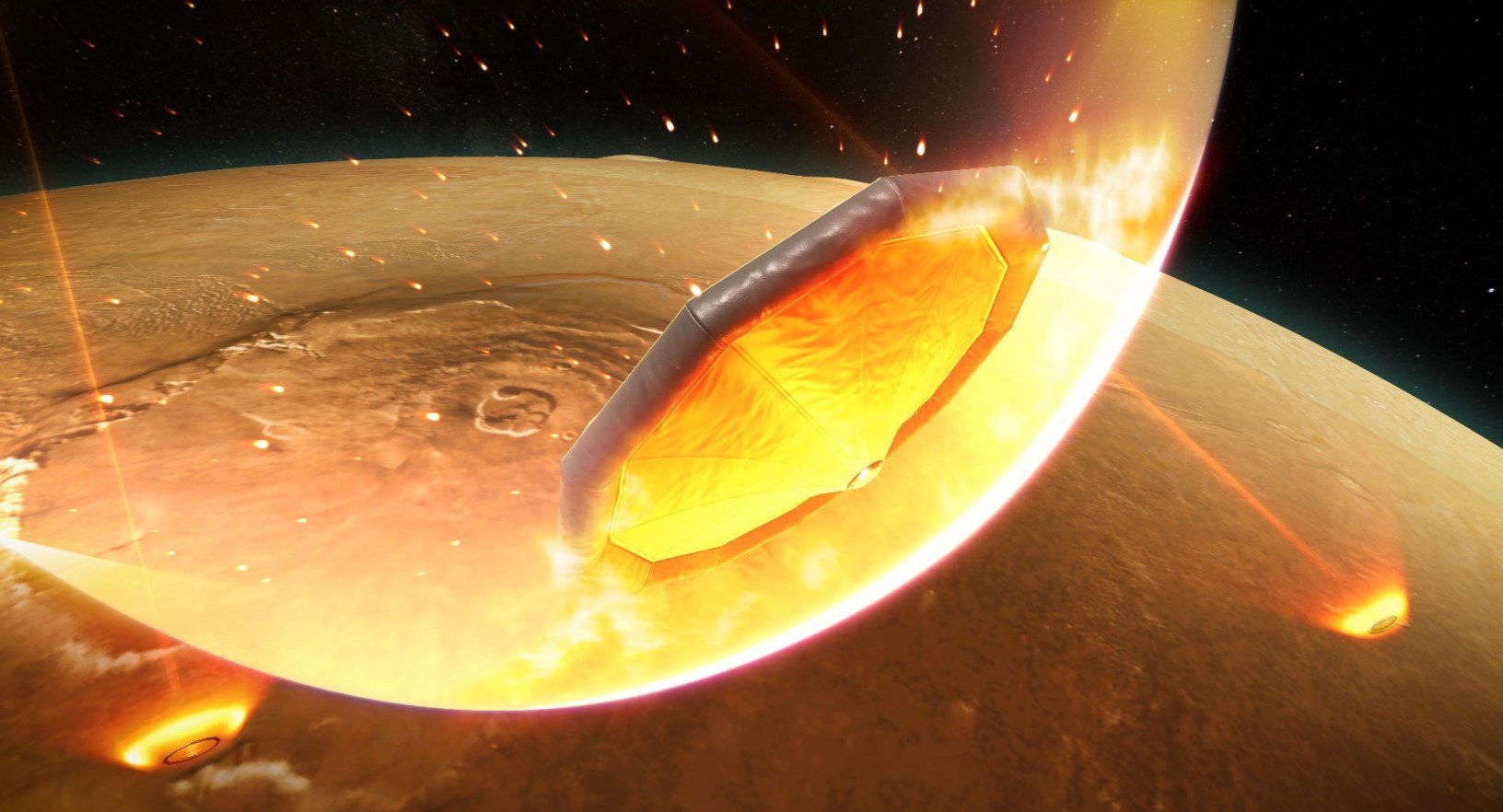